Yuritzy Tapia
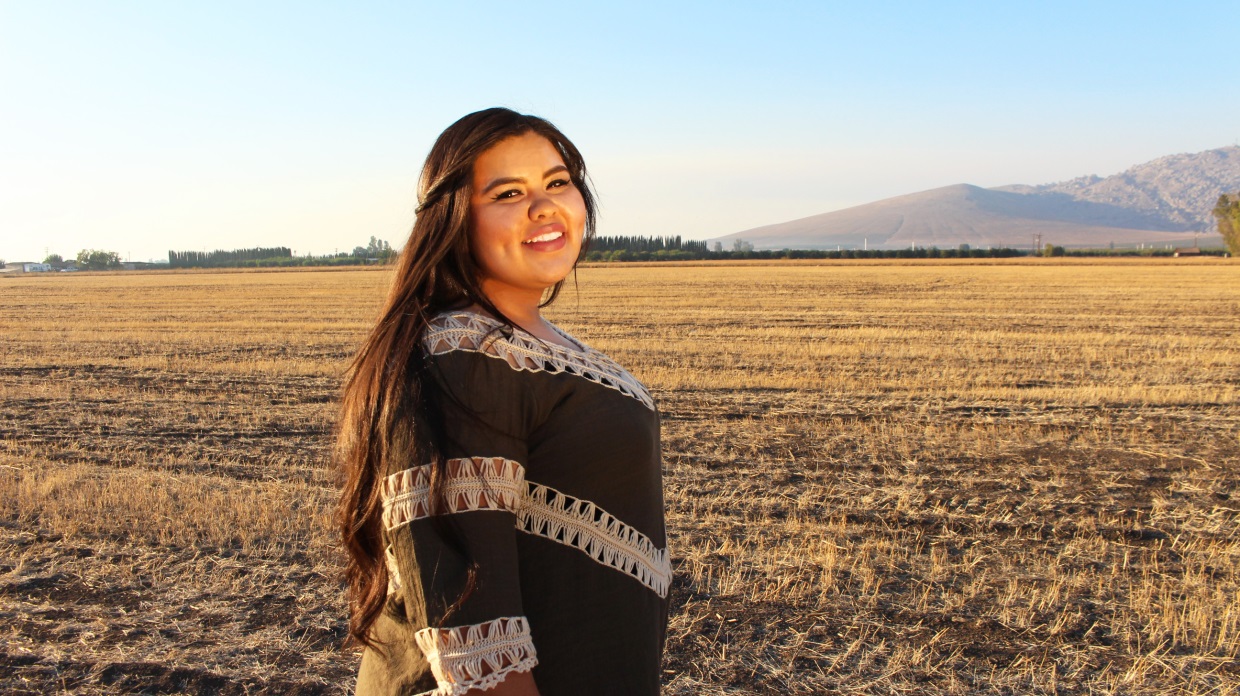 About Me
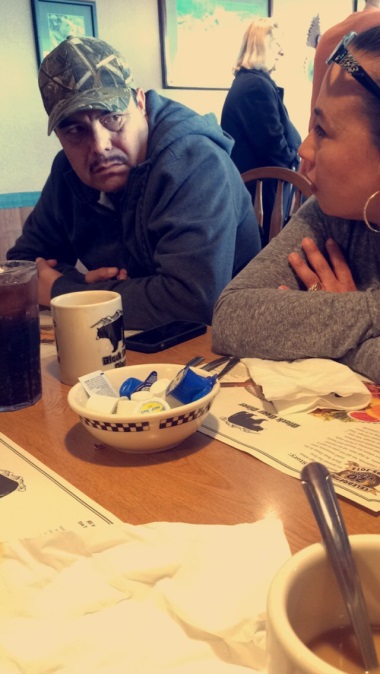 Born & Raised in Lindsay California
July 8, 1997
Family of 6
Interest:
Swimming 
Shopping 
Animal lover 
Help others 
Challenges 
Having the highest expectation 
Procastination
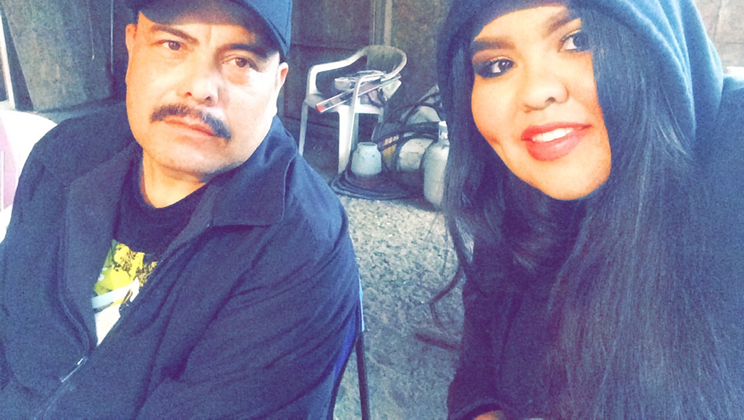 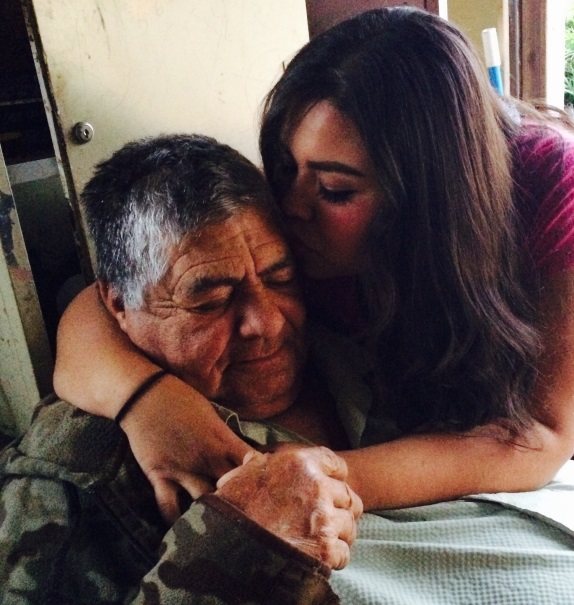 High School Experience
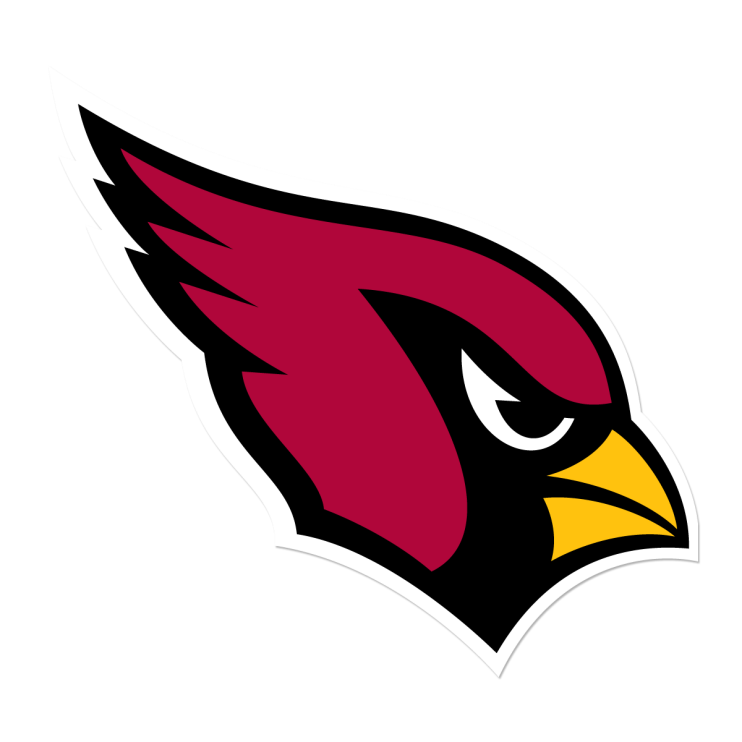 Clubs:
ASL 
Art Club 
FBLA 
FFA 
Prom Committee
Performance Based System
Work at my own pace 
No deadlines 
Personal challenges and successes
Procrastination
Being held back by family 
Very unselfish person  
Things I’ve learned
Need deadlines
College Preparation 
Work well with others 
Communication skills
Manage time wisely
Strive for greatness
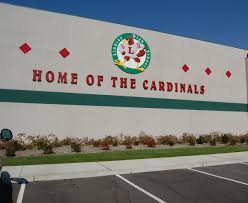 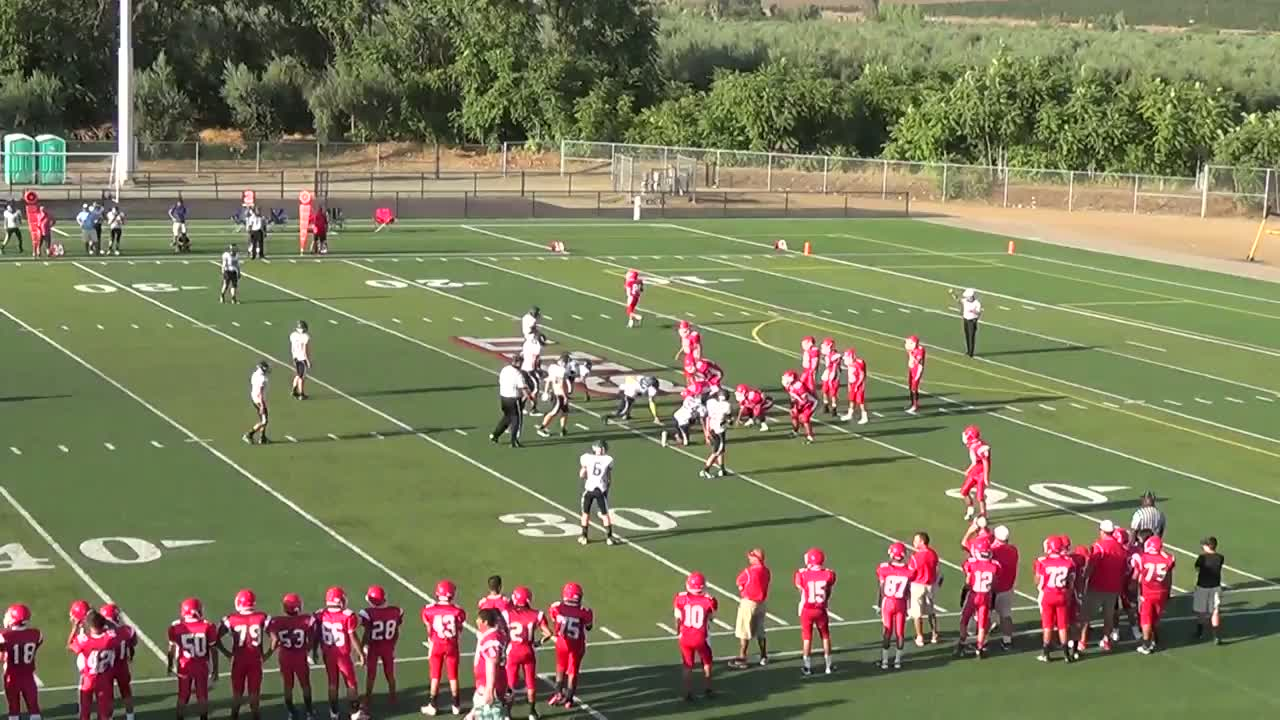 Job Shadow
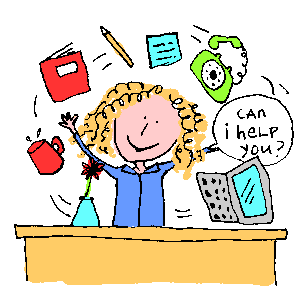 Office receptionist
Communication Skills 
Deal with children 
Deal with adults/Parents 
Paperwork 
Help others in the best way one can. 
Enjoying the work schedule 
Most memorable moment 
Parents came in and I had to assist and help them 
Not quiet for me
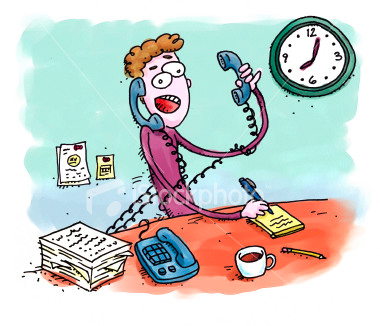 Pathway
Spanish 
Allows me to communicate with others
Area 
Spanish speaking parents 
Spanish speaking learners 
Read
Write better
Proper Spanish
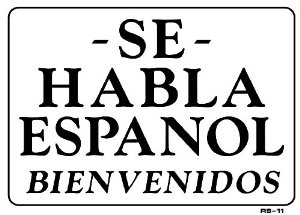 Post-High School Plans
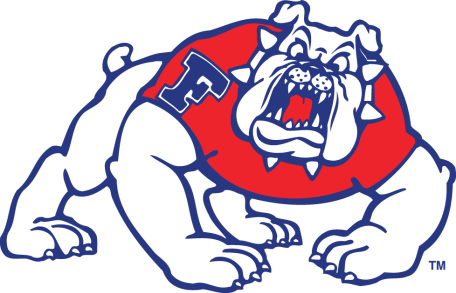 Attend Fresno State 
Social Worker 
Fresno suits me because 
Close to home 
Closer to Raider football
First to attend a university!
Very big deal 
Being held back 
Little support 
Short term
Graduate Lindsay High School 
Long term 
Graduate college 
Be successful
Give back
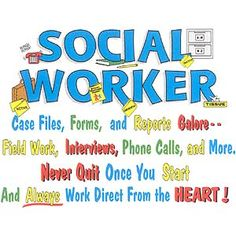 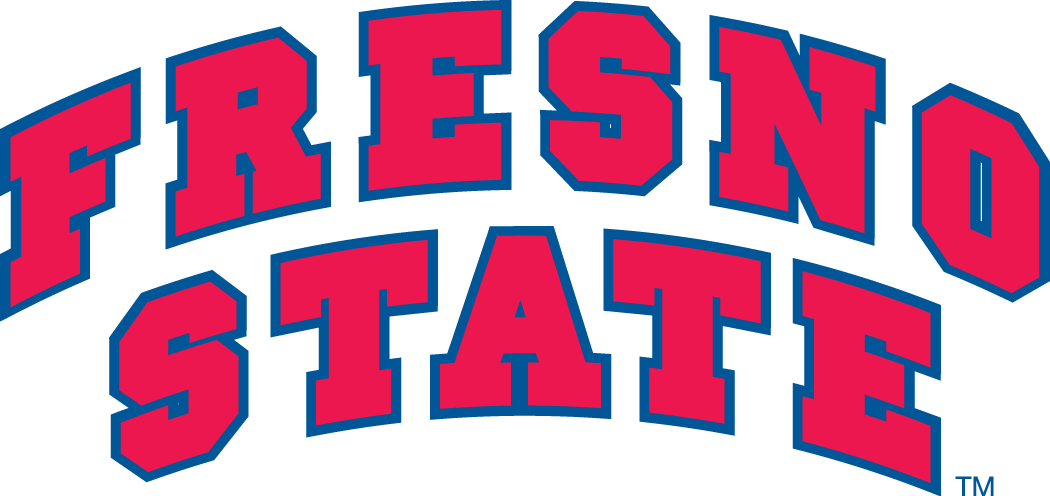 Leaving LHS
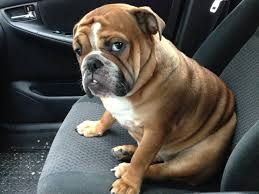 Feelings:
Devastated 
Scared 
Somewhat excited 
LHS has been a blessing  
Real world skills
Caring Leaning Facilitators
Performance based system has taught me:
Determination
Being organized
Stay on pace
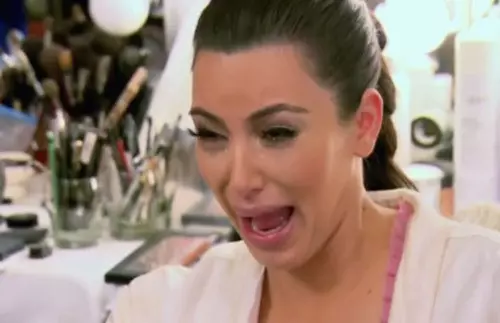 Thank you!
Any questions?